Going To Richmond-
Ricky Skaggs & Kentucky Thunder Instrumentals
Wood Trek-
Peter Jones
June Apple-
Heartland Dulcimer Club
Clap 4 times
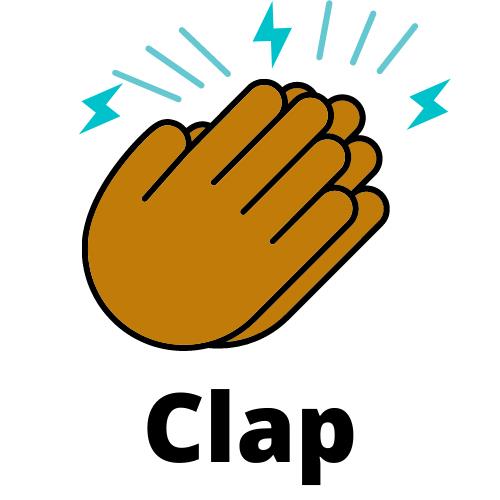 Patsch 4 times
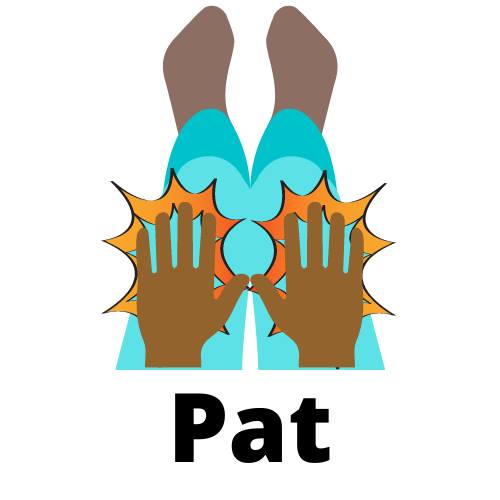 Snap 4 times
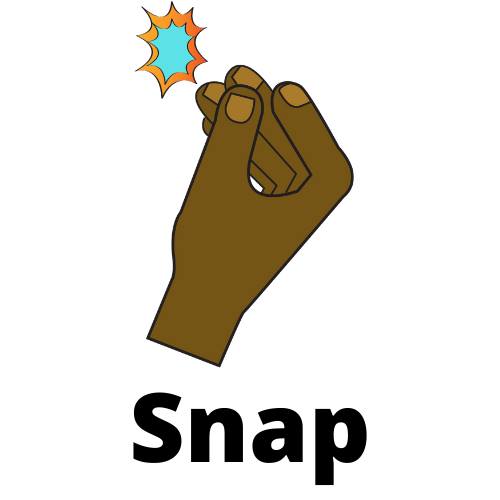 Alternate between clapping and patsch
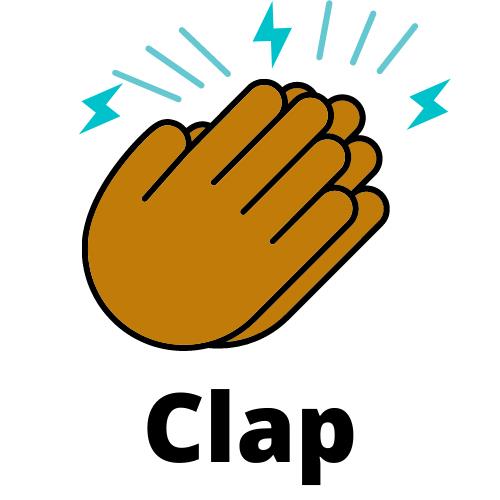 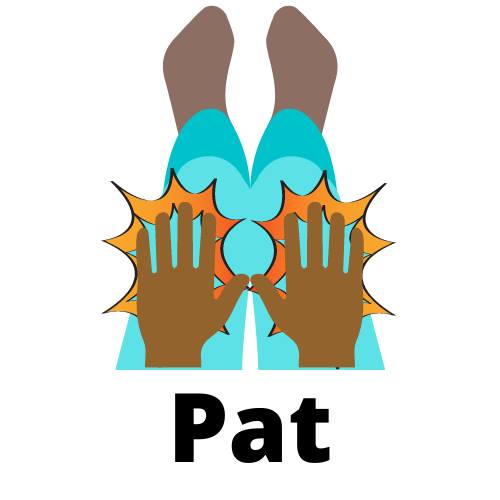 Play each one time and repeat
What other non locomotor motions can you use?
Jump
dab
Swing (arms)
Stretch
Fly
sway
Hop
Adaptations
Remote learning
Socially Distanced settings
Let’s Dance….
Folk Dances for today
Zingeurner Polka
Cherkessia
Ersko Kolo
Alunelul
Chillili
D'Hammerschmiedsgsell'n 
Los Machetes
Alewander
Thank you for inviting me to share with all of you from Louisville!